Antiemetic Prophylaxis for Chemotherapy          Induced Nausea and Vomiting (CINV)
Dr. Yana Hasan
Today’s Outline
• Pathophysiology and Pharmacology of CINV 
• Drugs and definitions 
• CINV risk factors
• Guidelines for CINV 
• Conclusion
Pathophysiology Review
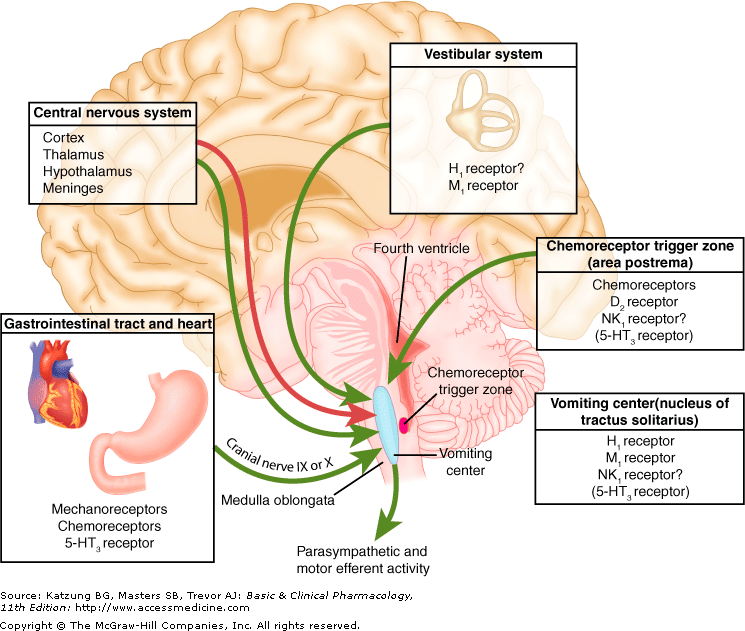 Pathophysiology Review
CINV-Definition
CINV Risk Factors: Patient-Specific
Assess for level of patient risk :
- Young age < 50
- Female
-  Non-alcohol drinker
- History of motion sickness
- Those previously failing conventional antiemetic therapy
- Pregnancy-induced nausea/vomiting  
- Anxiety, expectation of nausea
- Prior CINV
Anther causes-
CINV Risk Factors: Regimen-Specific
N/V is a dose-related toxicity 
• Single-agent chemotherapy risk categories: 
– High (>90% incidence in acute and delayed)
 – Moderate (30-90% in acute and delayed)
 – Low (10-30% in acute) 
– Minimal (<10% in acute) 
• For multi-drug regimens, the drug that has the highest level of emetogenicity determines the regimen’s emetic risk level
Overall Emetic Risk
Emetogenic potential of parenteral anticancer agents
Emetogenic potential of parenteral anticancer agents
Emetogenic Potential Of Oral Anticancer Agents
Main drugs for today’s discussion
• Corticosteroids:   
       – Dexamethasone
• Serotonin receptor antagonists (5HT3 RA):
        – Dolasetron – Ondansetron – Granisetron – Palonosetron 
• Neurokinin-1 (NK1) receptor antagonists :
        – Aprepitant – Fosaprepitan
Main drugs for today’s discussion
• Histamine (H1):
     – Diphenhydramine  – Promethazine – Prochlorperazine  

• Muscarinic acetylcholine receptors (M):
    – Scopolamine – Diphenhydramine  – Promethazine  
 
• Dopamine (D2):
    – Haloperidol  – Metoclopramide – Olanzapine  – Prochlorperazine – Promethazine
• Cannabinoid (CB):
     – Dronabinol – Nabilone 
• GABA : 
     – Lorazepam
Chronologic Overview of Key Drug Approval Studies, Food and Drug Administration (FDA)Approvals, and Guideline Development.
Single-day Chemotherapy:  Prophylaxis Principles
Guideline Recommendations:  High Emetogenicity, Acute
• Day 1 of single-day regimen
Guideline Recommendations:  High Emetogenicity, Delayed
• Days 2 through 4 of single-day regimens
Guideline Recommendations:  Moderate Emetogenicity, Acute
• Day 1 of single-day regimens
Guideline Recommendations:  Moderate Emetogenicity, Delayed
• Days 2 through 3 of single-day regimen
Dosing Scenarios
Dosing Scenarios
Dosing Scenarios
• High Emetogenicity Chemotherapy (HEC)





• Moderate Emetogenicity Chemotherapy (HEC)





• PRN for breakthrough required through all days 
• Consider lorazepam and acid suppression
CINV: Low and Minimal
• Low 









• Minimal
 – No routine prophylaxis
Multiday Chemo Scenario
Anticipatory emesis Prevention/Treatment
- Prevention is key:
                  *use optimal antiemetic therapy during every cycle of treatment
                  *Avoid strong smells that may precipitate symptoms 
  -Behavior Therapy: 
                        yoga/ music  /relaxation exercises
   - Acupuncture
   -consider  anxiolytic therapy:
       Lorazepam  0.5-1 mg  at night before chemotherapy and then repeat the 
        next day 1-2 h before treatment
Breakthrough Treatment For CIVN
Something for PRN (Breakthrough)
• Attack a different receptor 
– Prochlorperazine 10 mg IV/PO Q6 hr PRN  
– Metoclopramide 10-40 mg IV/PO Q4-6 hr PRN 
– Promethazine 12.5-25 mg IV/PO Q4 hr PRN 
– 5HT3 dosing varies (just make sure it’s not above the max recommended dose  per day)                                       
– Haloperidol 0.5-2 mg PO Q4-6 hr PRN
– Dronabinol 5-10 mg PO Q3-6 hr PRN 
– Nabilone 1-2 mg PO BID PRN 
– Dexamethasone 12 mg PO/IV daily if not already given 
– Olanzapine 10 mg PO daily for 3 days
Subsequent Cycles Of Chemotherapy
Antiemetic Treatment Recommendations for Emetogenic Intravenous Chemotherapy
Radiation induced Emesis Prevention/Treatment
Clinical Question
. Should current guideline-endorsed antiemetic regimens that include dexamethasone be modified when checkpoint inhibitors are incorporated in antineoplastic treatment regimens?

           No definitive data is currently available to prove or disprove this hypothesis.
Discussion
*Chemotherapy-induced nausea and vomiting (CINV) have been consistently demonstrated to be among the most feared adverse effects of cancer treatment  
*Corticosteroids, almost exclusively dexamethasone, have been shown to be effective and safe agents for low moderate and highly emetogenic chemotherapy
We can use Olanzipane if dexamethasone is untolarent*
Thank you